Excise EU ExitExcise readiness event
1
Great Britain
2
Policy summary
Similar position to No Deal for GB
Rest of world processes apply
Import and export declarations needed for movements to and from the EU
EMCS to be used as a domestic system for managing internal excise duty suspended movements
Excise parcels to following current RoW rules

Separation issues
Goods in flight
3
Excise Warehouse
The Solution – Staged Import Controls for Excise goods
Sea
GB Port
GB Mainland
Presentation (Arrival) of customs declaration will occur at the end of the following working day to allow goods to flow (only at ports where the transitional policy applies) 

If excise duty suspended Registered Consignor lodges eAD to begin the duty suspended movement

HMG will continue to carry out risk based checks both at the border and inland to disrupt criminal activity

Arrangements end in July 2020 when the Goods Vehicle Movement System (GVMS) is fully operational. This will notify HMRC of freight arrival in real time. 

Allows Business time to respond to the impacts of Covid-19 & EU transition
EU Port
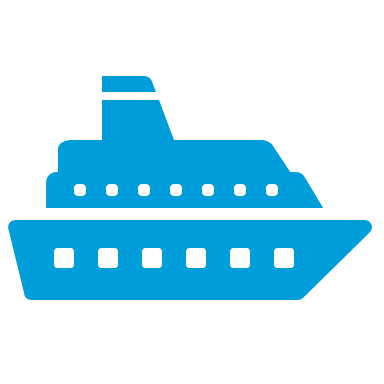 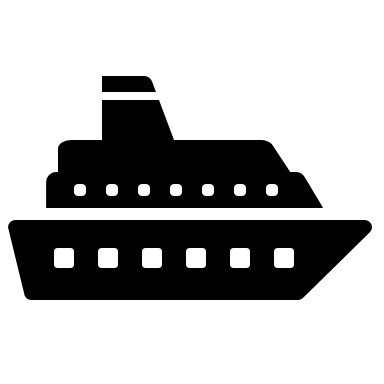 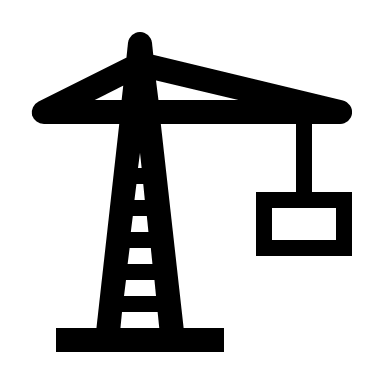 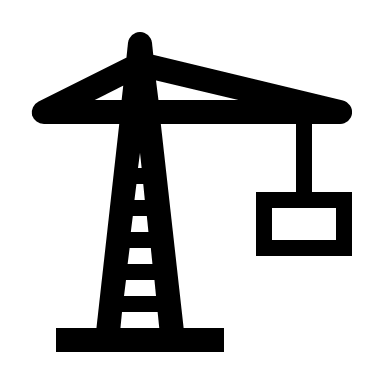 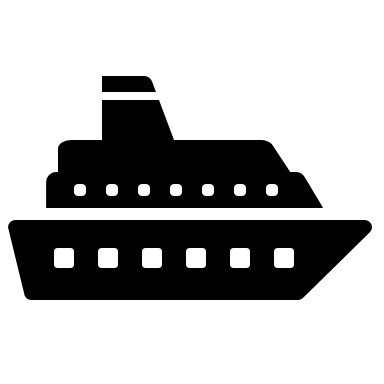 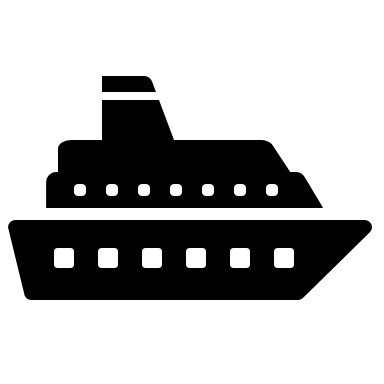 Pre-notification of excise import
Customs Declaration (end of following working day)
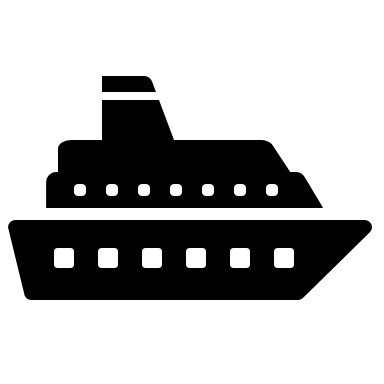 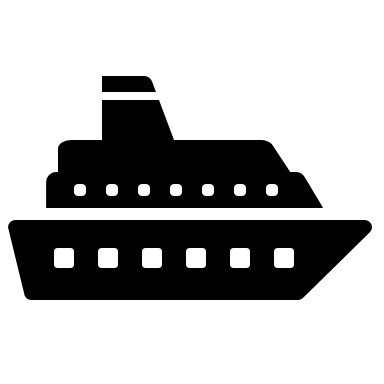 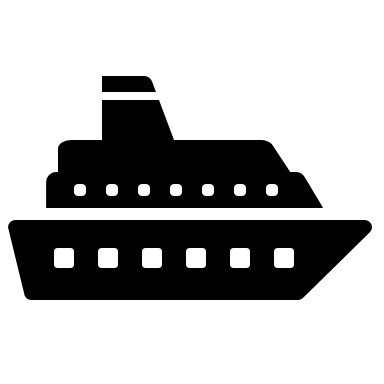 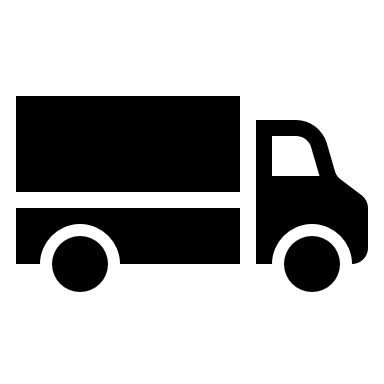 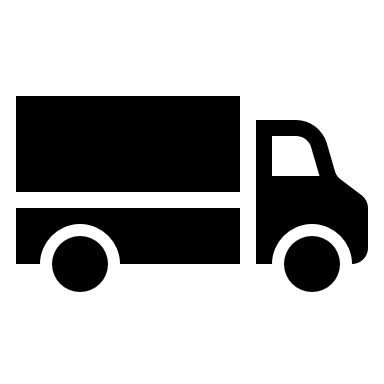 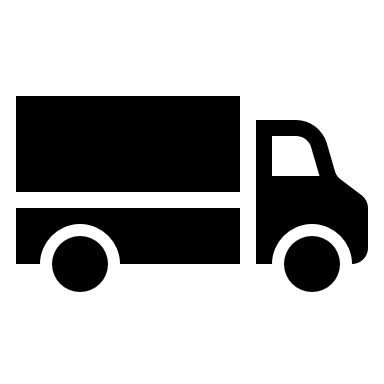 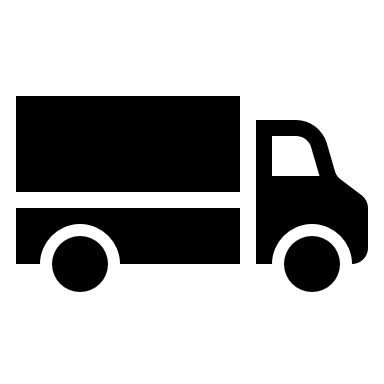 eAD lodged retrospectively
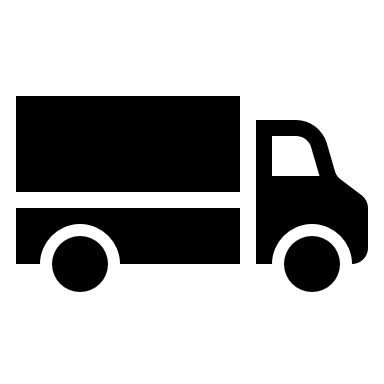 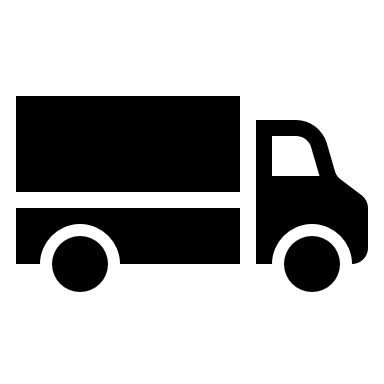 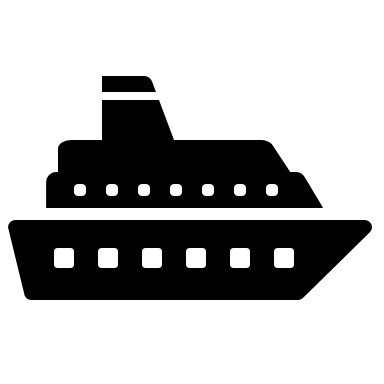 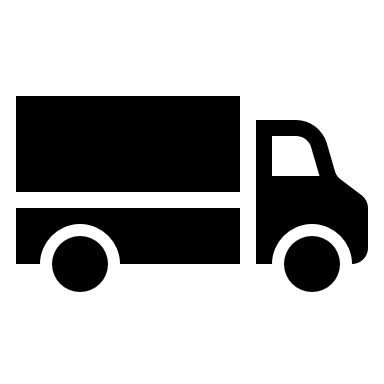 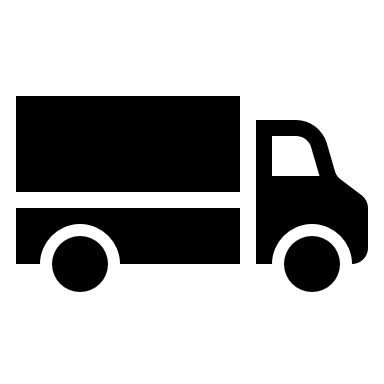 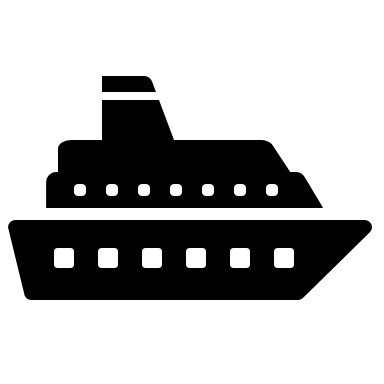 1
Excise Warehouse
Staged Export Controls for Excise goods
Sea
GB Mainland
GB Port
Customs processing will occur inland to ease congestion on EU facing ports of export (i.e. Dover)

Excise goods (along with other high risk goods) require a full exit message. Standard goods will receive an ‘assumed departure’ via CHIEF 

As with imports, staged export arrangements will end in July 2020 as GVMS is rolled out, and businesses have procedures in place to effectively comply with customs requirements
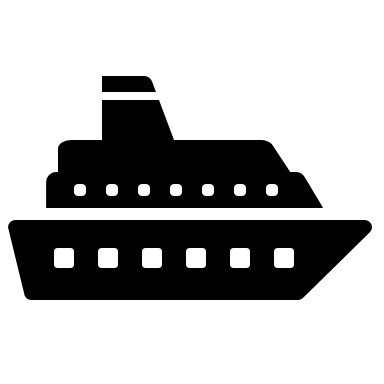 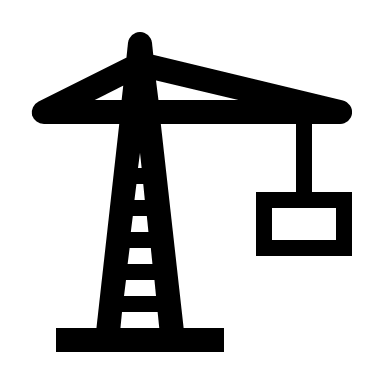 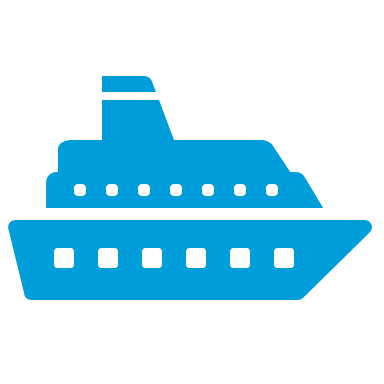 Exit message provided by Port IT or exporter/agent
Presentation of declaration to Customs (arrival) & eAD lodged on EMCS
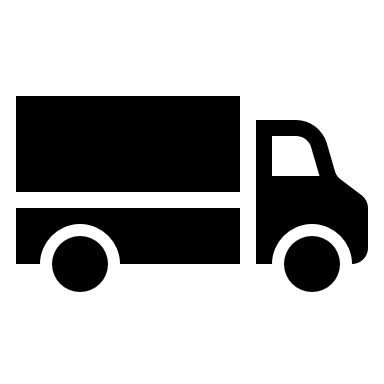 Permission to export (HMRC via CHIEF)
1
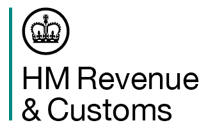 GB-EU
APPROACH: This is a movement of excise goods from GB to EU: The goods can be duty paid in the UK or duty suspended. If duty paid, drawback (reimbursement) is available on exit from GB. If duty suspended, they will travel from the warehouse to the port of exit on UK EMCS. On entry into the EU the goods can be entered to free circulation, excise warehousing or customs special procedures.
E1: Goods travel from the GB trader to the port of export. If duty paid, no control requirements. If duty suspended they travel on UK EMCS.
C1: An export declaration is required when goods leave GB.
E3: If goods entered to excise warehousing, goods declared on EU EMCS system.
E4: EU EMCS movement ends when goods arrive at EU warehouse.
E2: Excise movement on UK EMCS is closed on export from GB. UK excise duty can be reclaimed under drawback if duty paid
C2: An import declaration is required when goods arrive in EU.
GB
Key

	Excise Control

	Excise DP Destination

	Customs Control
   
	Customs Ctl. No Dec

       	Excise Duty Point

	Excise Drawback

	UK Duty Secured for NI

	DP Movement

	DS Movement

	Excise Interaction
	
	Customs Interaction
EU
Ex:
Cx:
Goods in Flight
Movements that start ahead of the end of the transition period will continue under the rules in place when the movement started
Duty suspended movements – EMCS
Duty paid movements – SAAD and drawback
Finalising process with EU on how we manage EMCS
Change of destination
Closing movements into UK
Receipt of messages from EU for movements out of UK
Need to be aware of rules in EU – interactions with import and export requirements
Updated guidance will be provided on GOV.UK and in notices
Excise system changes
Introduction of a new ‘XI’ identifier for Northern Ireland Traders

SEED updated with XI identifier linked to the ‘BT’ postcode

REDS will only apply to NI traders

ATWD will be updated to include the XI identifier

All EMCS internal and EU ‘Destination Type Codes’ will remain for Northern Ireland Traders

Introduction of an ‘XI’ customs office code

The ‘GB’ identifier will remain for Mainland GB Traders

The only allowable EMCS values for ‘Destination Type Code’ will be:

1 = Destination – UK (NI & GB) Excise warehouse related movements

6 = Destination – Direct export
Legislation
United Kingdom (UK)
Amendments to The Excise Goods (Holding, Movement & Duty Point) Regulations 2010.
These amendments allow excise systems and processes to fully function as a stand-alone domestic system. The changes will remove references to EU excise systems & processes as well as references to the UK as an EU member state and it will acknowledge that EU movements are to be treated as rest of world movements
Separation and Transitional regulation that will cover the UK Commitments to the Withdrawal Agreement in relation to separation issues.
Goods in Flight (movements that begin before the end of the transition period, but are completed post transition period)
Exchange of information and administration cooperation in relation to historic excise movement
These SIs have been drafted and are moving through the checking stage to confirm the detail is correct 
Northern Ireland (NI)
Amendments to The Excise Goods (Holding, Movement & Duty Point) Regulations 2010 
These amendments will make the changes required by the NI Protocol – In essence that NI remains under the Horizontal Excise Directive and so the existing EU excise systems and processes continue to apply and work.
An SI to bring changes to movements of travellers who carry excise goods. 
A made affirmative SI to make any amendments to excise primary legislation in relation to the NI Protocol.
These SIs are presently being drafted and will enter the checking stage later in November 2020
Contingencies
We also have three contingency SIs if needed. Two will be used if we need to fill in any legislative gaps or changes in other regimes affect excise processes. 
There is also a further SI should an FTA be agreed and additional excise changes are required. It is not certain if we will need to make any additional changes to those that are within the set of end of transition period SIs.
9
External Readiness – what do you need to do?
Familiarise yourself with the Excise GB and NI guides. 
www.gov.uk/guidance/importing-excise-goods-to-the-uk-from-the-eu-from-1-january-2021
www.gov.uk/guidance/exporting-excise-goods-to-the-eu-from-1-january-2021
www.gov.uk/government/publications/moving-excise-goods-as-freight-under-the-northern-ireland-protocol-from-1-january-2021

Familiarise yourself with Border processes
https://www.gov.uk/government/publications/the-border-operating-model

Find someone to do your import and export declarations, and then work with them to ensure that you are ready to trade with the EU from 1 January 2021. For more information, go to www.gov.uk/hmrc/customs-on-your-behalf 
 
Appoint a registered consignor to move excise duty suspended goods within Great Britain or apply to be a registered consignor
 
If you decide to do declarations yourself, please visit www.gov.uk/import-customs-declaration  
 
To find out what IT changes are required to businesses commercial systems you should contact and discuss these with relevant Software Developers who will be able to help you. 

We will provide a summary document of changes to Public Notices/Detailed Guides – we will need you to let us know which draft guidance you’d like to review.
10
Northern Ireland
11
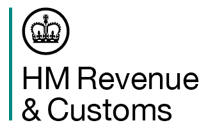 NORTHERN IRELAND PROTOCOL
OFFICIAL-SENSITIVE
VAT & Excise
Article 8
‘The provisions of Union law in Annex 3 concerning goods shall apply to and in the United Kingdom in respect of Northern Ireland’
UK is responsible for the application and implementation of Annex 3 provisions
Revenues from NI transactions are the UK’s, not the EU’s
The Joint Committee will regularly discuss the implementation and adopt measures for its proper application as necessary and they may review the application of article 8 taking into account NI’s integral place in the UK internal market.
Annex 3				
Annex 3 includes EU VAT and excise legislation such as the horizontal directive, administrative co-operation and other excise directives that make up the ‘acquis’
12
NORTHERN IRELAND PROTOCOL
Article 8 – a high level view
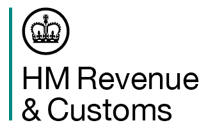 OFFICIAL-SENSITIVE
NI, NI/EU, NI/RoW (EU rules apply)

Excise directives apply to goods held/moved in NI and moved between NI and EU and NI and RoW. 
No limits on goods for personal consumption brought in from EU. 

NI/GB (EU rules with maximum flexibility) 

NI is treated as though it is a member state, so GB to NI movements are ‘imports’ to the European Community. 
Excise directives apply but with maximum flexibility to keep things as close as possible to the current arrangements.
Duty suspended – As now in either direction. Article 30 HED simplification (movements on own territory) applies in NI. 
Duty paid 
New duty point GB to NI. A new ‘off-set’ mechanism. 
NI to GB (direct) no duty point
Complex continuous movements EU/NI/GB – where to break the movement and where is the duty point?
13
External Readiness – what do you need to do?
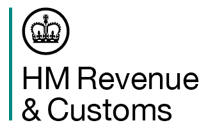 Familiarise yourself with the guidance (excise and general movement guidance) and watch out for more releases

https://www.gov.uk/government/publications/moving-excise-goods-as-freight-under-the-northern-ireland-protocol-from-1-january-2021

We will be writing to excise businesses to explain who will need an ‘XI’ prefix and the process for ensuring that the right businesses are allocated one and enrolled to use it.  

You may need an XI EORI – check out customs XI guidance

Access to an agent or intermediary to make declarations into NI, or
Access to the new Trader Support Service (TSS)
14
External Readiness – Overall summary
IT Changes – discuss with software developer
Awareness of changes to legislation
Read updated guidance
GOV.UK
Public notices
VAT and customs guidance too
OGD guidance – DEFRA (GI’s, VI-1), DIT (tariffs)
Review updated forms
15
Any questions?
16